CLÉS POUR LA FRANCEen 20 icônes culturellesFrancúzsko a jeho kultúrne ikony
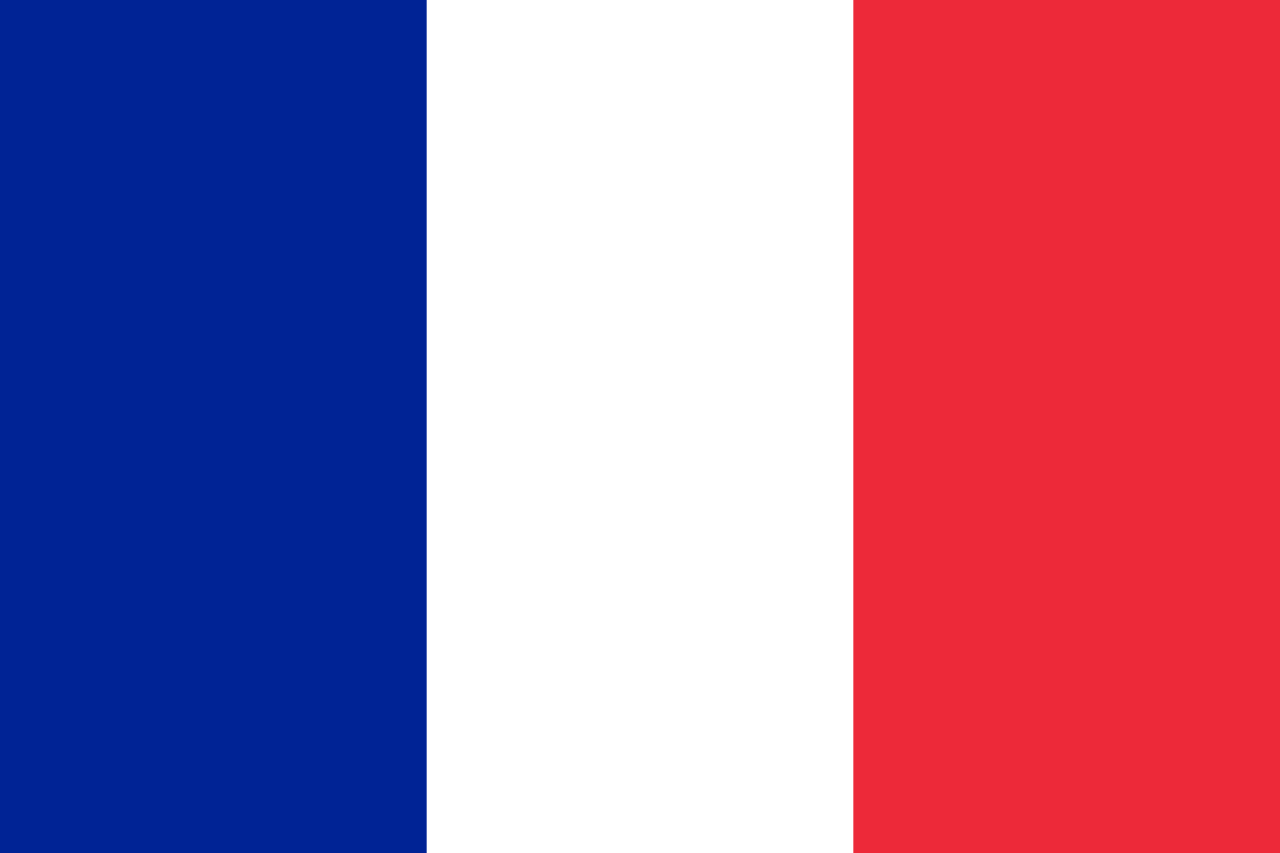 Francúzsko a jeho kultúrne ikony
café et croissantkáva a croissant
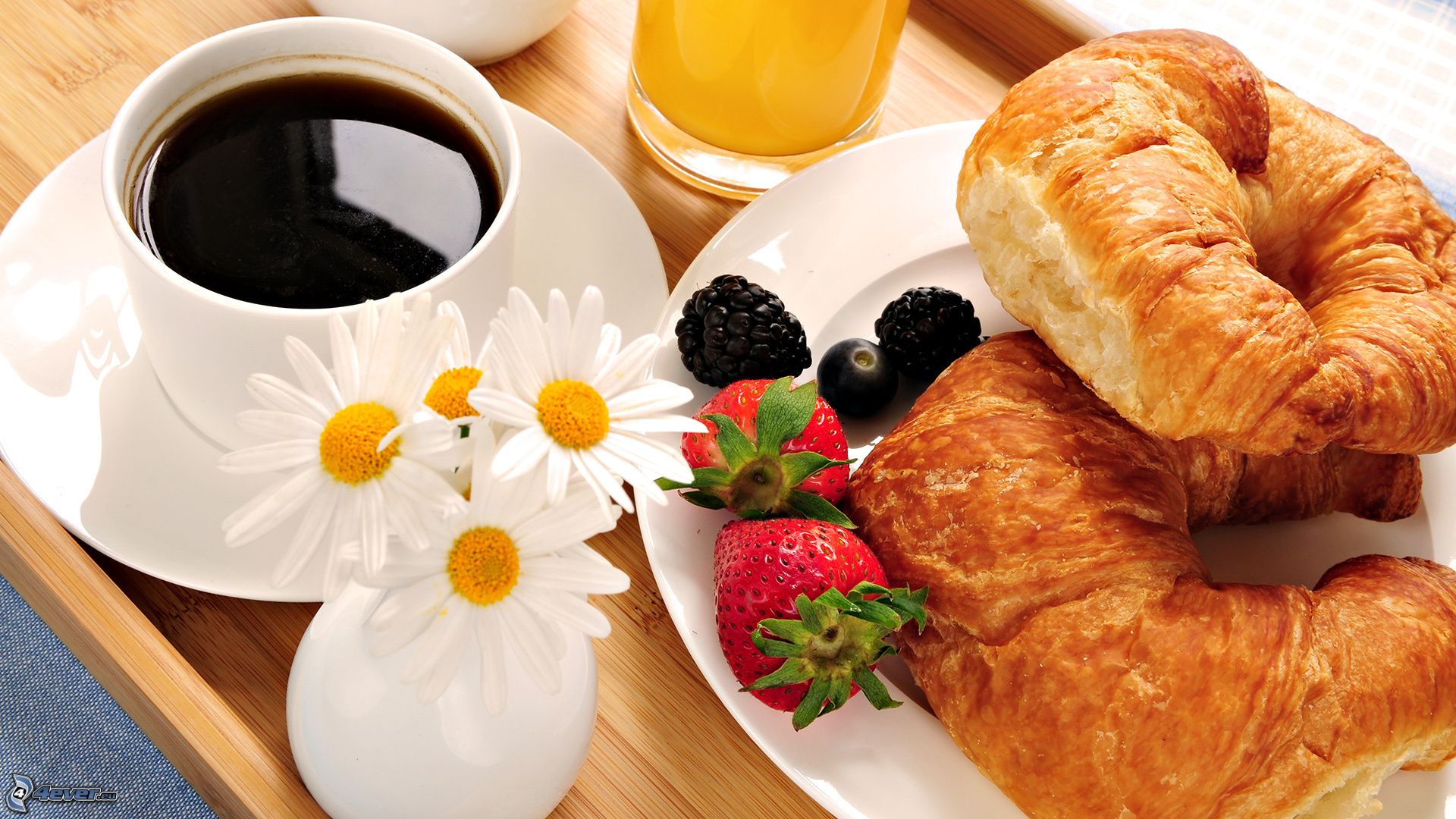 Voilà le couple idéal pour un petit déjeuner, avec le journal en plus.
fromagessyry
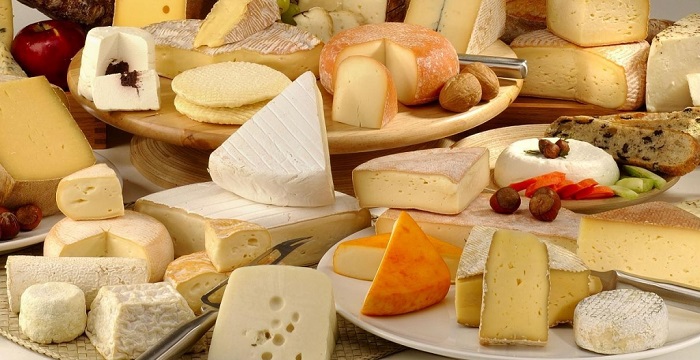 Avec 400 variétés en France, on a vraiment l’embarras du choix!
macaronsmakrónky
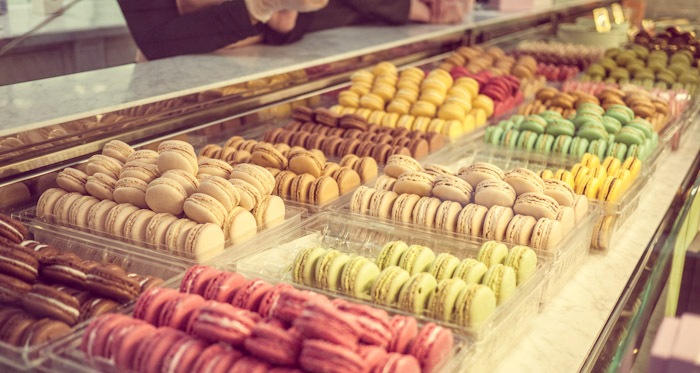 Il y en a de toutes couleurs, ils on un joli goût d’amende ei ils fondent dans la bouche comme un songe passager.
Coco Chanel
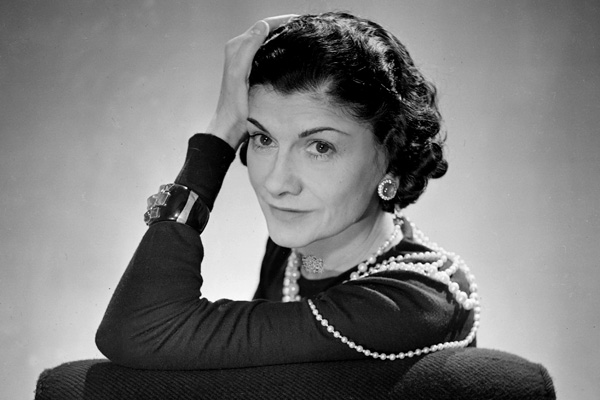 Sans elle, les femme seraient peut-être toujours prisonnières de leurs corsets.
Astérix et Obelix
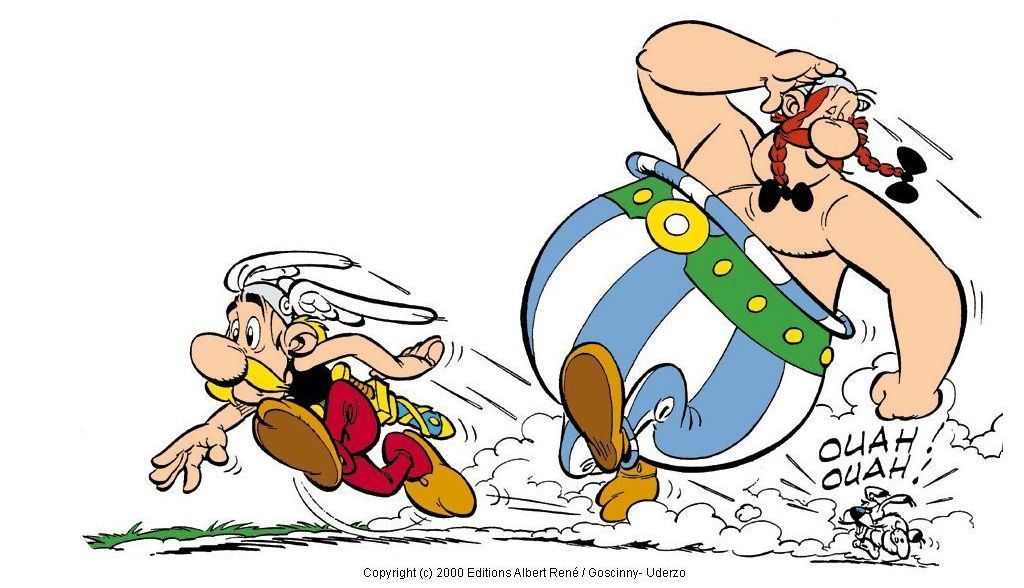 Les deux Gaulois de bande dessinée créés en 1960 par Uderzo (dessinateur) et Goscinny (scénariste).
coq gauloisgalský kohút
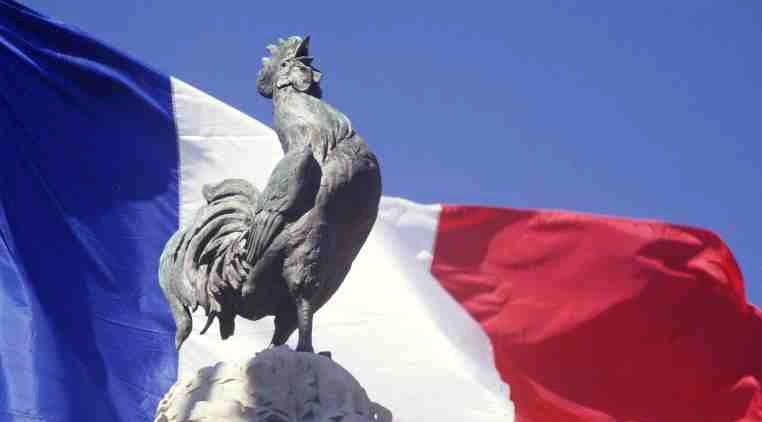 On le trouve au sommet des clochers ou sur les maillots des sportifs nationaux.
Jeanne d’ArcJana z Arcu
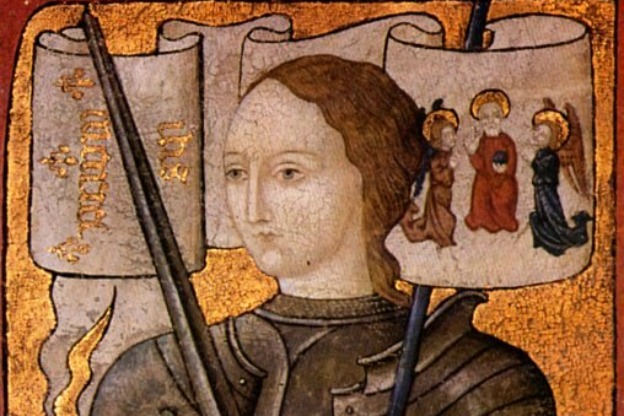 Si cette jeune fille n’était pas intervenue, on parlerait peut-être anglais en France, aujourd’hui.
Marianne – symbol republiky a slobody
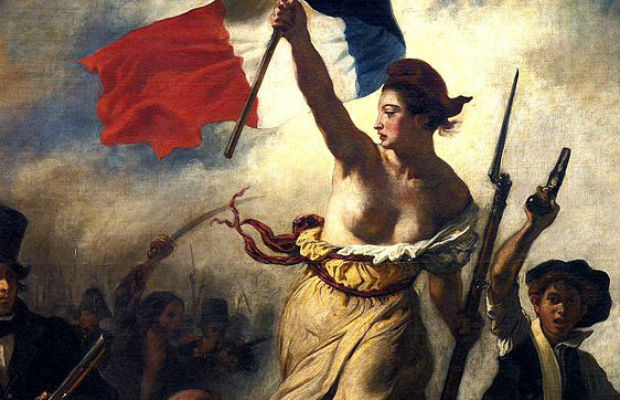 C’est une femme, elle représente la république et la liberté.
Marseillaise
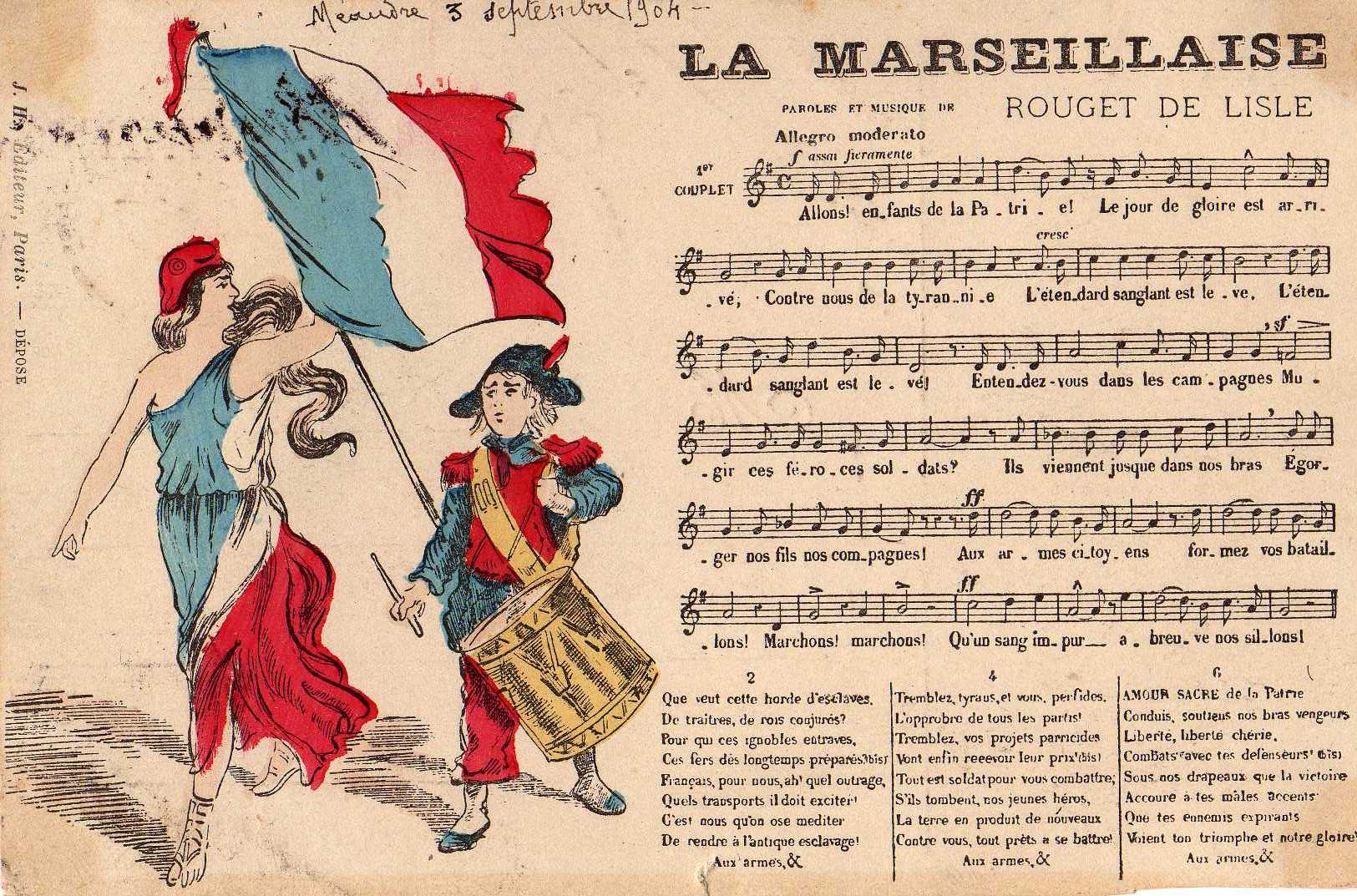 On entonne ce chant dans les grandes occasions pour célébrer l’unité de la nation.
Citroën 2CV
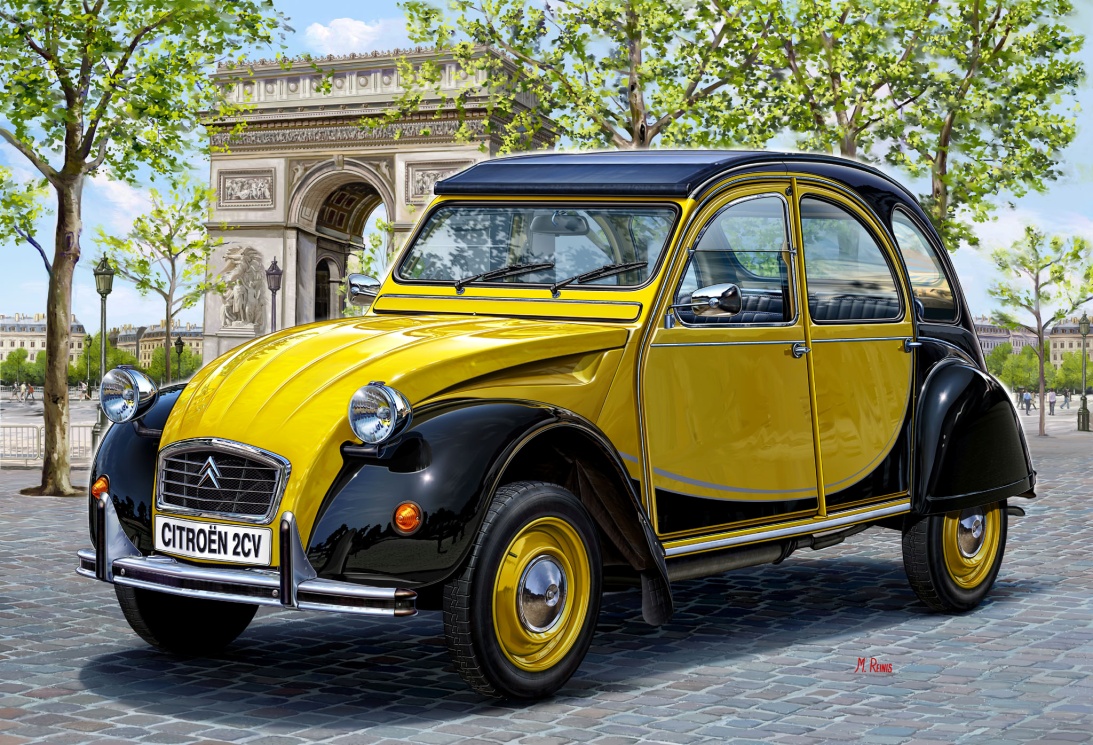 Les premiers modèles de la « deux-chevaux » Citroën ont été commercialisés en 1948 et, des années cinquante, cette extraordinaire automobile circulait partout sur les routes de France.
Michelin
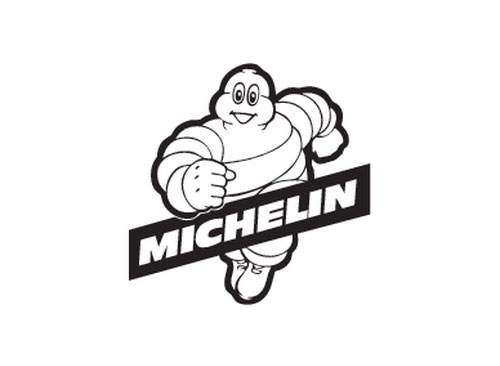 Il est gros et sympathique, il vous accompagne sur les routes de France.
TGV (train à grande vitesse)rýchlovlak TGV
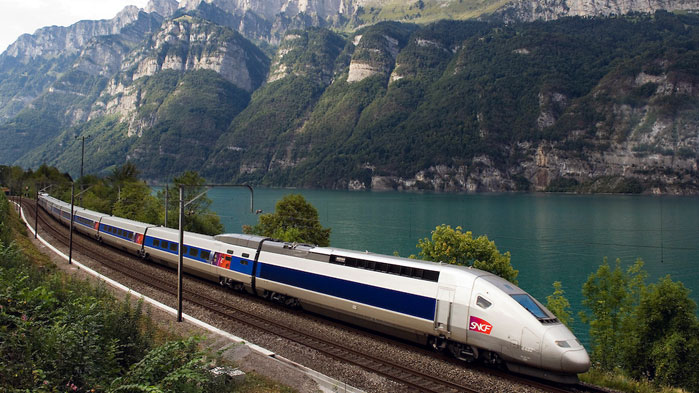 Avec lui, les distances n’ont presque plus l’importance.
Vuitton
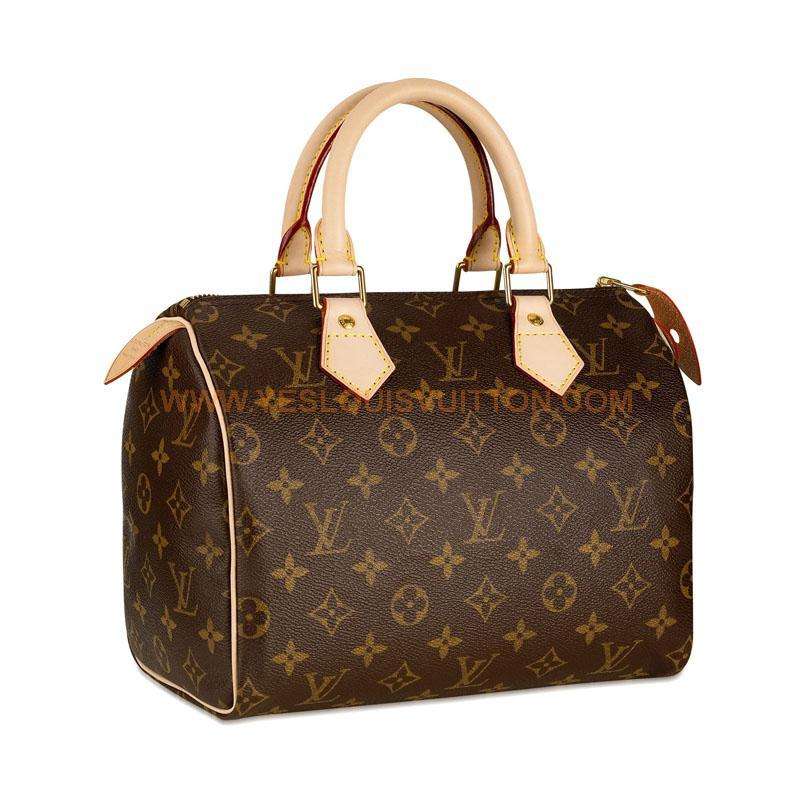 Explorez le monde de Louis Vuitton, ses collections femme et homme, son histoire, ses valeurs et son savoir-faire sur le Site Officiel France:  
fr.louisvuitton.com
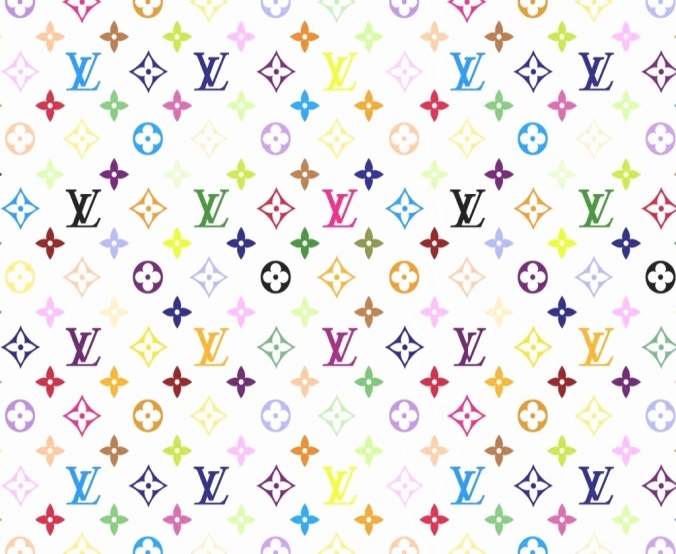 Amélie Poulain
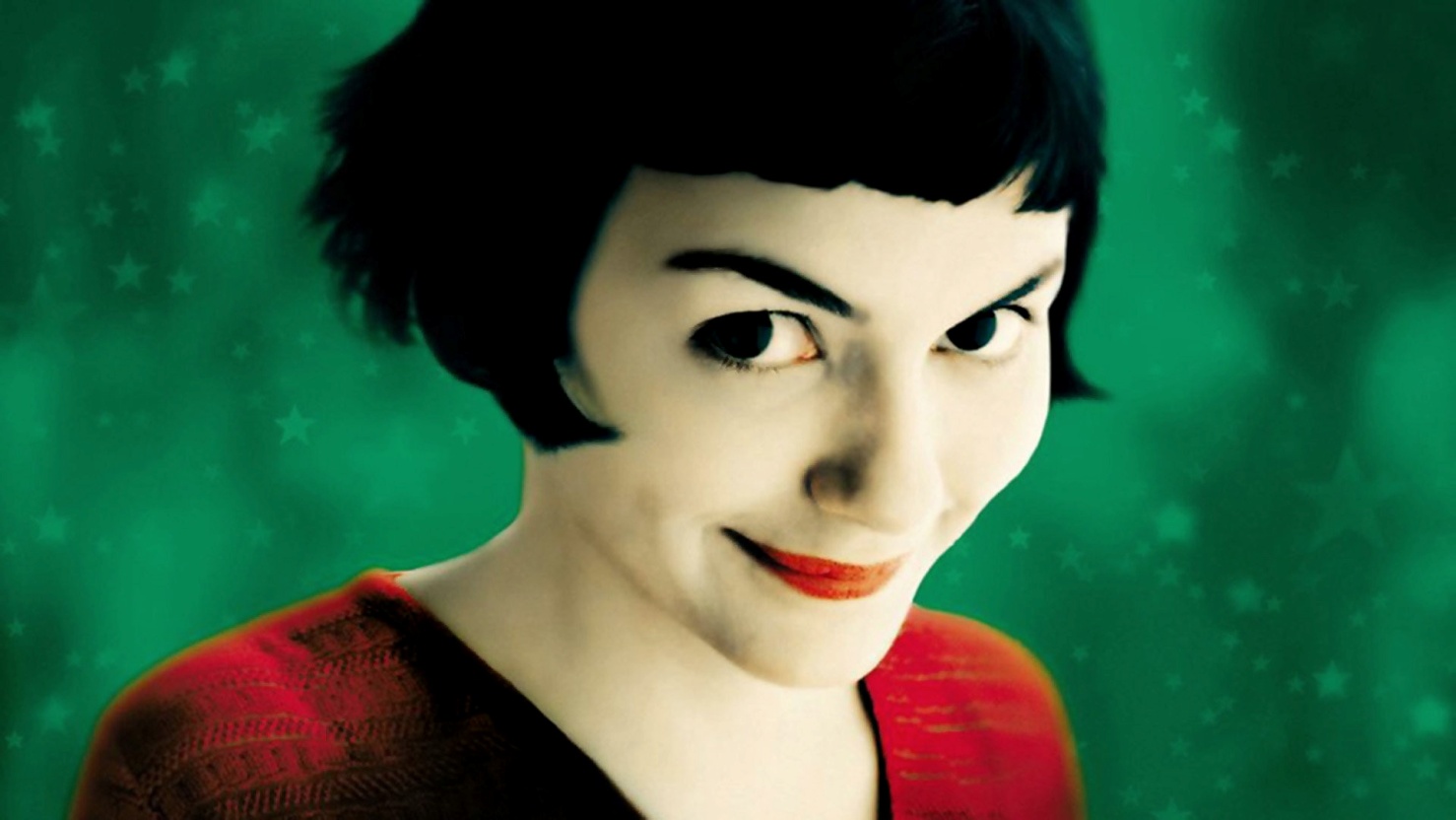 Elle habite Montmartre et elle voudrait faire le bonheur de tout le monde.
Le Monde
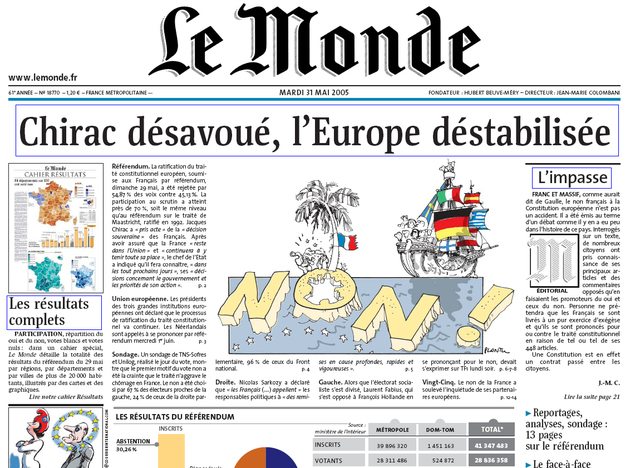 C’est le quotidien en France le plus international.
Sempéautor kreslenej podoby malého Mikuláša
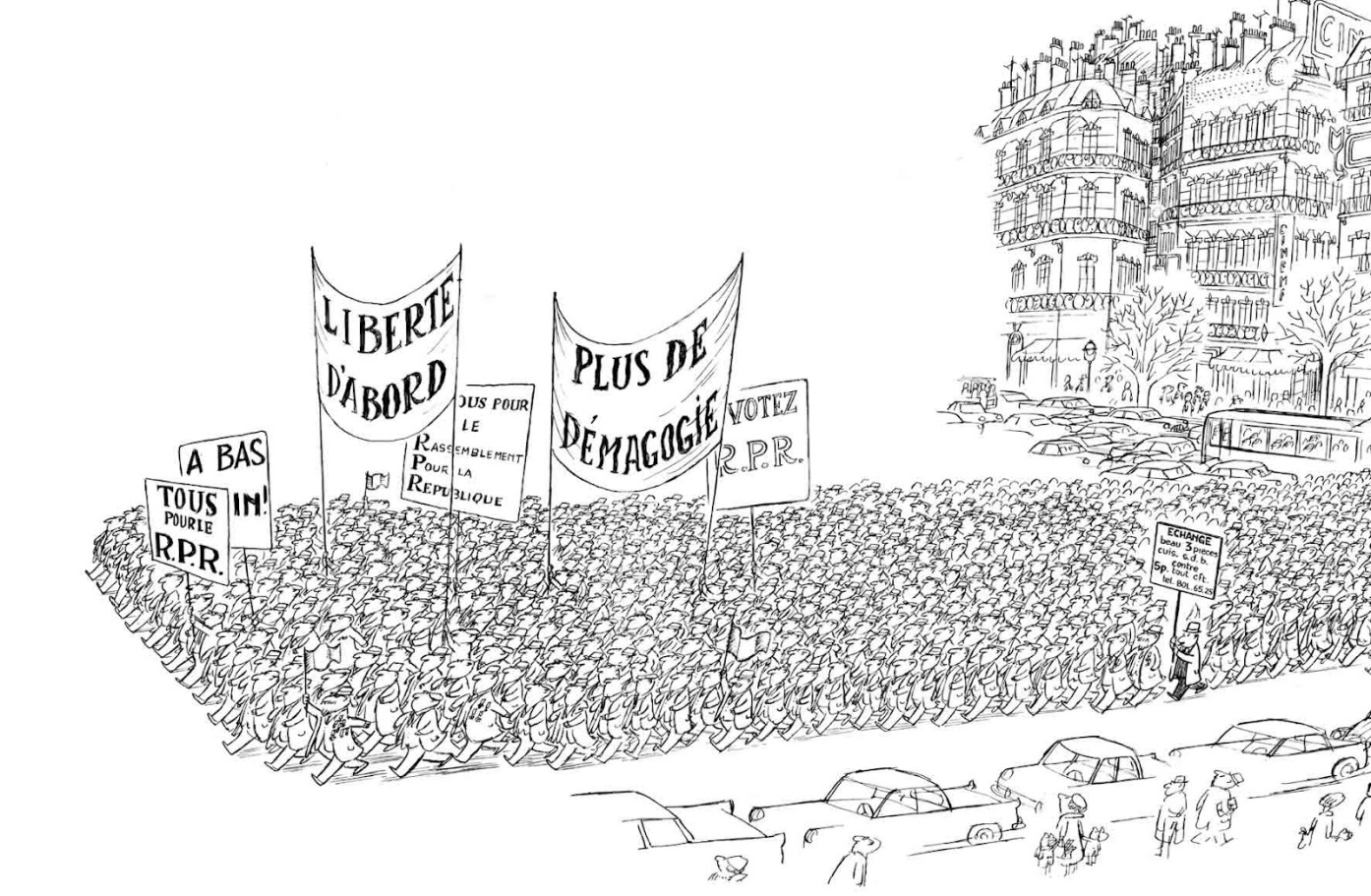 Dans ses dessins, l’humain est tout petit et parait contingent.
Tintin
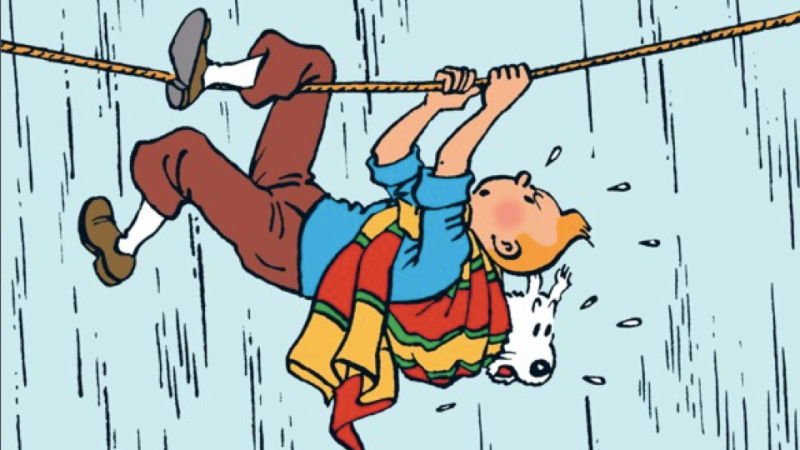 Ce jeune journaliste s’est promené sur la lune avant tout le monde.
Victor Hugo
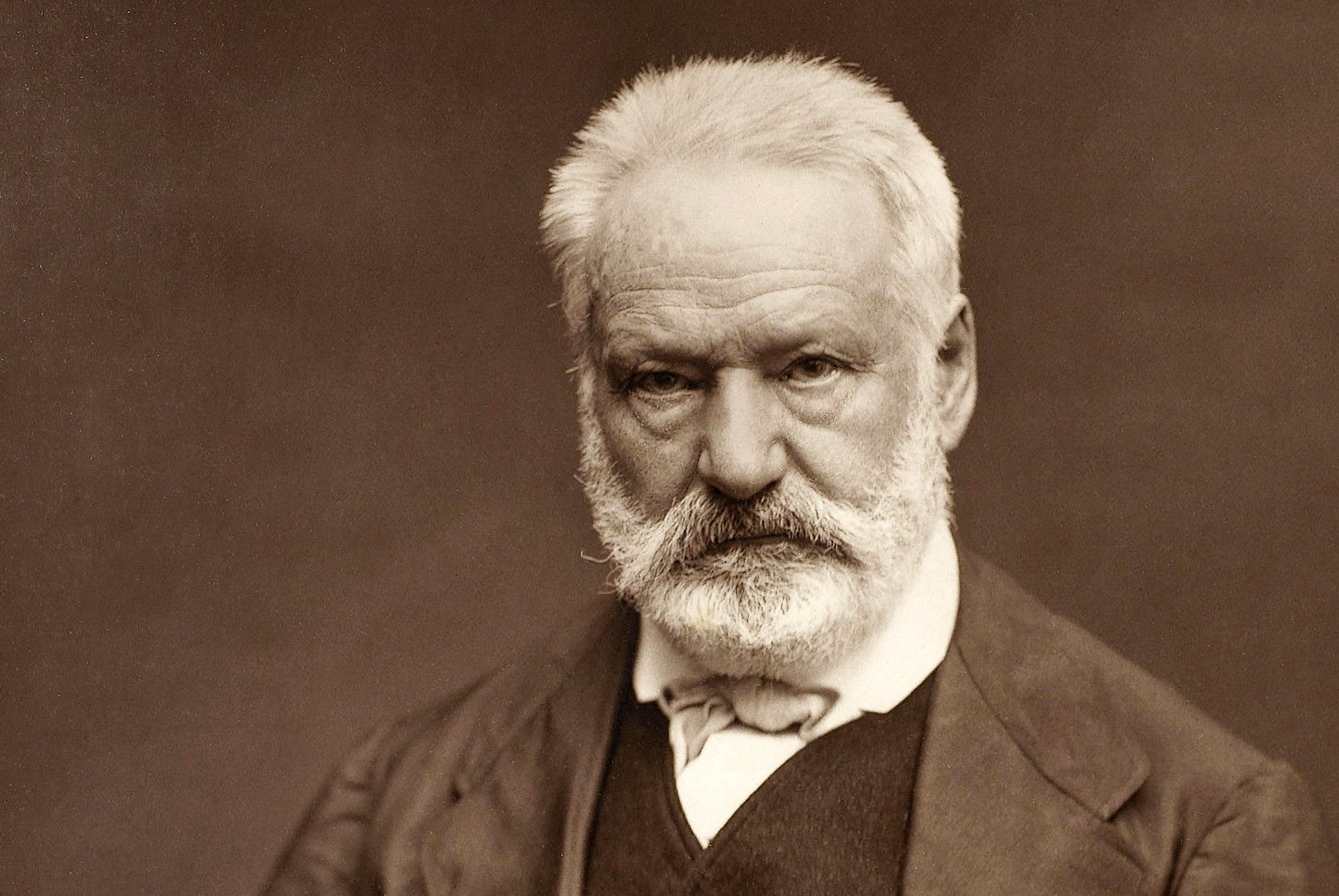 Il est probable que vous marcherez un jour sur une avenue qui porte le nom de cet auteur du 19e  siècle.
accordéonharmonika
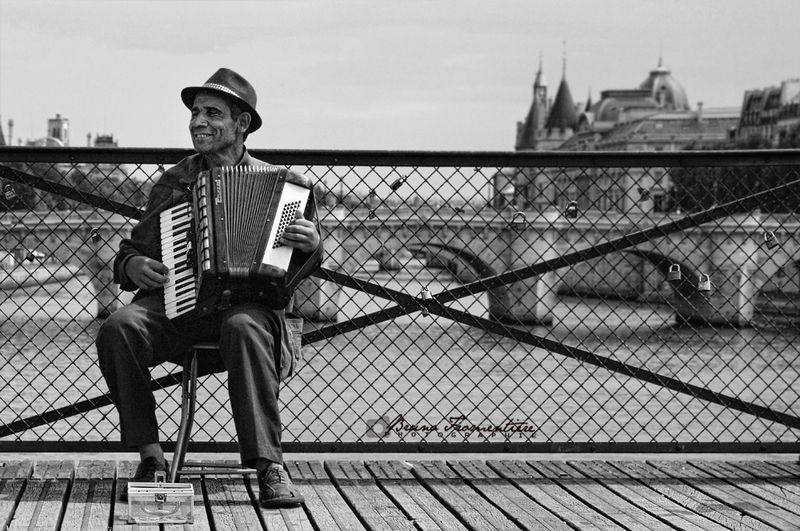 Cet instrument accompagne les images du Paris des touristes, des rues de Montmartre, des quartiers pitoresques.
Accueil > 
Articles de fête > 
Chapeaux > 
Chapeaux adultes > 
Pays du monde > 
Béret noir
Référence 8524F
Béret noir
.
*Qté
baguette et béretbageta a baretka
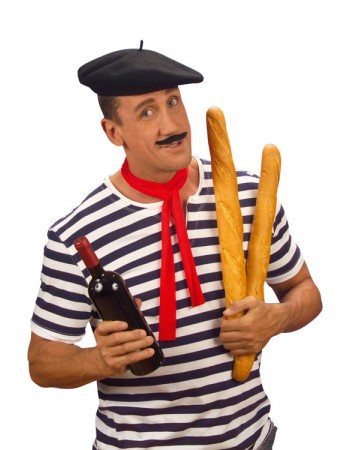 Ces deux objets vont très bien ensemble pour composer une image stéréotypée du Français.
Source
Denis C. Meyer: Clés pour la France en 80 icônes culturelles. Paris, Hachette 2010.
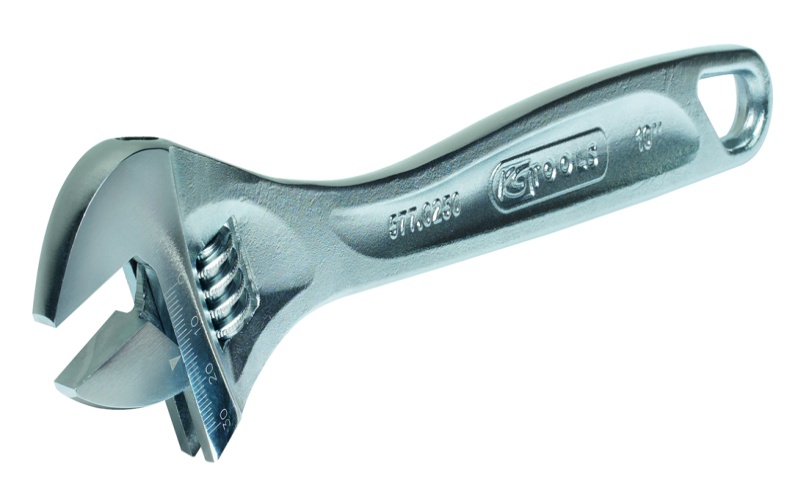